Q&A
English
广东话
普通话
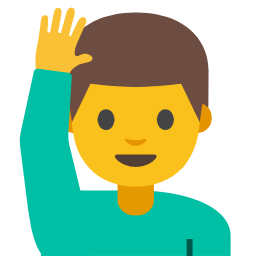 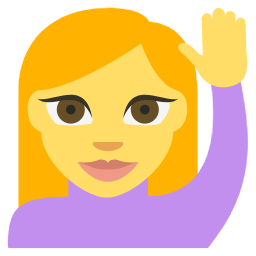 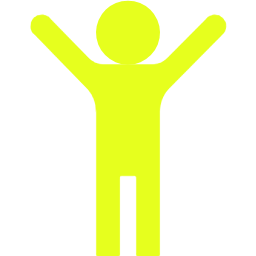 Is our motivation for missions important?我们宣教的动机重要吗？
Will our motivation affect our mission?我们的动机会影响我们的使命吗？
The Mission of 
God for All
上帝对所有人
的使命
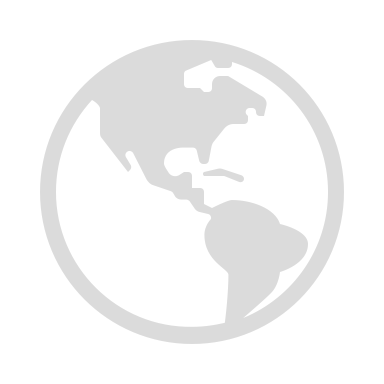 “Exalting Jesus, leading others to Christ.”“高举耶稣，引导他人归向基督。”
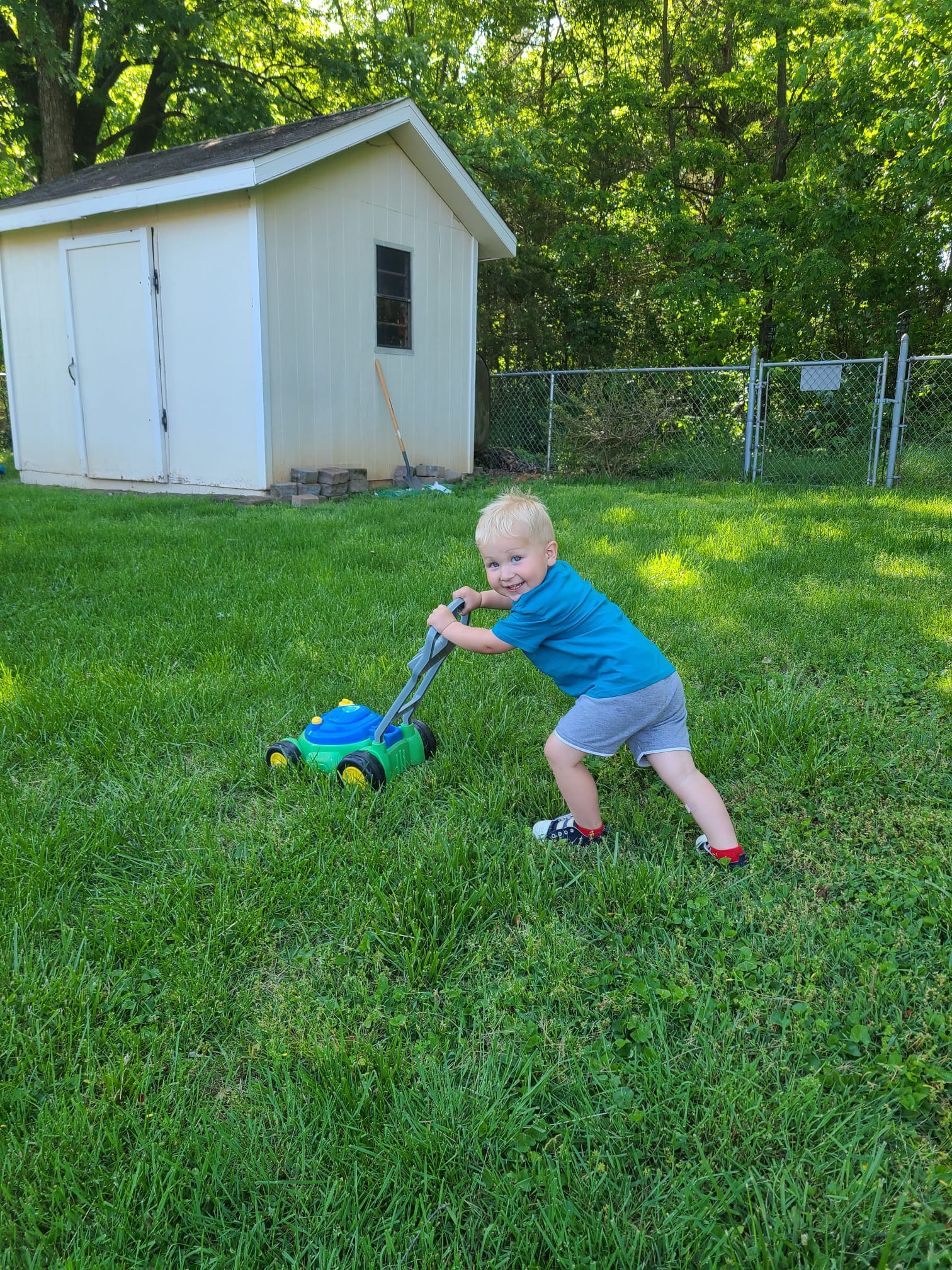 The Heart of Missions核心的使命
I John 约翰一书 4:7-11
I John 约翰一书 4:7-11
Beloved, let us love one another, for love is from God, and whoever loves has been born of God and knows God. Anyone who does not love does not know God, because God is love.
亲 爱 的 弟 兄 阿 ， 我 们 应 当 彼 此 相 爱 ， 因 为 爱 是 从 神 来 的 。 凡 有 爱 心 的 ， 都 是 由 神 而 生 ， 并 且 认 识 神 。没 有 爱 心 的 ， 就 不 认 识 神 ， 因 为 神 就 是 爱 。
I John 约翰一书 4:7-11 (continued)
In this the love of God was made manifest among us, that God sent his only Son into the world, so that we might live through him. In this is love, not that we have loved God but that he loved us and sent his Son to be the propitiation for our sins. 
神 差 他 独 生 子 到 世 间 来 ， 使 我 们 藉 着 他 得 生 ， 神 爱 我 们 的 心 在 此 就 显 明 了 。不 是 我 们 爱 神 ， 乃 是 神 爱 我 们 ， 差 他 的 儿 子 为 我 们 的 罪 作 了 挽 回 祭 ， 这 就 是 爱 了 。
I John 约翰一书 4:7-11 (continued)
Beloved, if God so loved us, we also ought to love one another.
亲 爱 的 弟 兄 阿 ， 神 既 是 这 样 爱 我 们 ， 我 们 也 当 彼 此 相 爱 。
“In this the love of God was made manifest among us…” 神 爱 我 们 的 心 在 此 就 显 明 了 。I John 约翰一书 4:9
“…that God sent his only Son…” 神 差 他 独 生 子 到 世 间 来 ，I John 约翰一书 4:9
“In this is love… he loved us and sent his Son…”“这就是爱……他爱我们并差遣他的儿子……”I John 约翰一书 4:10
Sending Shows Love差遣表示爱
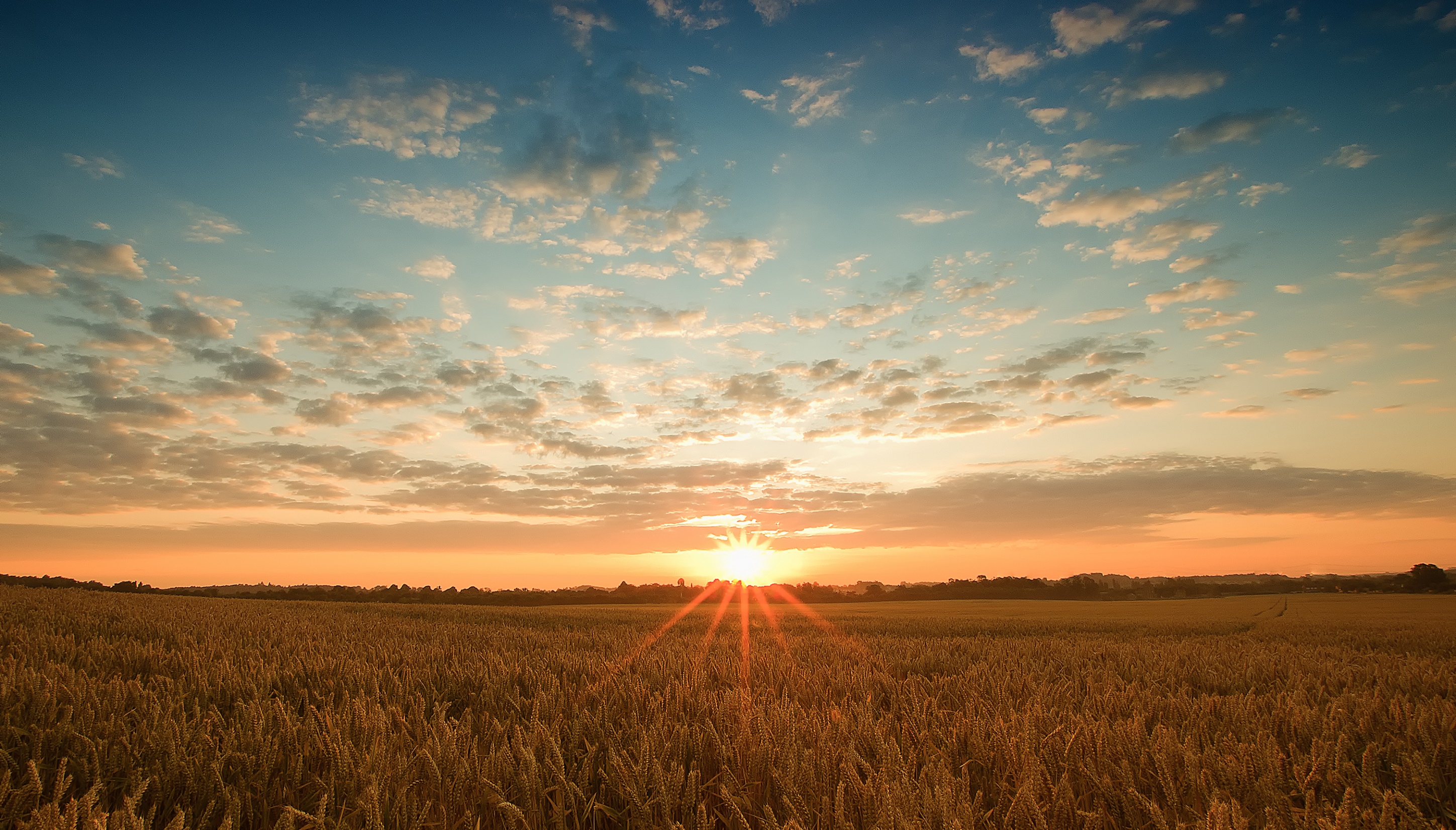 Jesus was sent to give life耶稣被差遣来赐人生命
I John 约翰一书 4:9
“And this is the testimony, that God gave us eternal life, and this life is in his Son.”这 见 证 就 是 神 赐 给 我 们 永 生 ； 这 永 生 也 是 在 他 儿 子 里 面 。I John 约翰一书 5:11
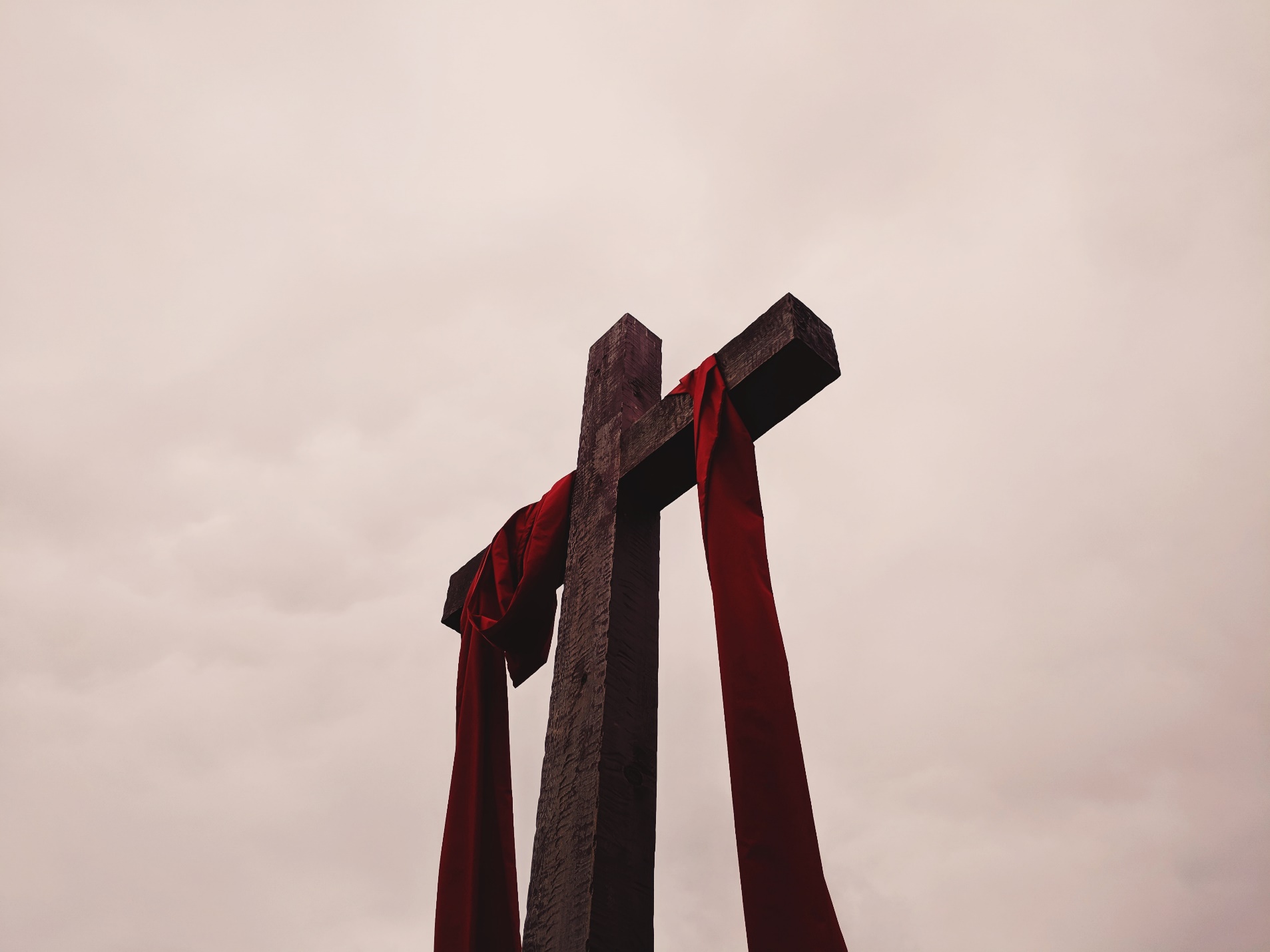 Jesus was sent to atone for sin耶稣奉差遣为赎罪
I John 约翰一书 4:10
“In this is love, not that we have loved God, but that he loved us and sent his Son…”乃 是 神 爱 我 们 ， 差 他 的 儿 子 为 我 们 的 罪 作 了 挽 回 祭 ， 这 就 是 爱 了 。I John 约翰一书 4:10
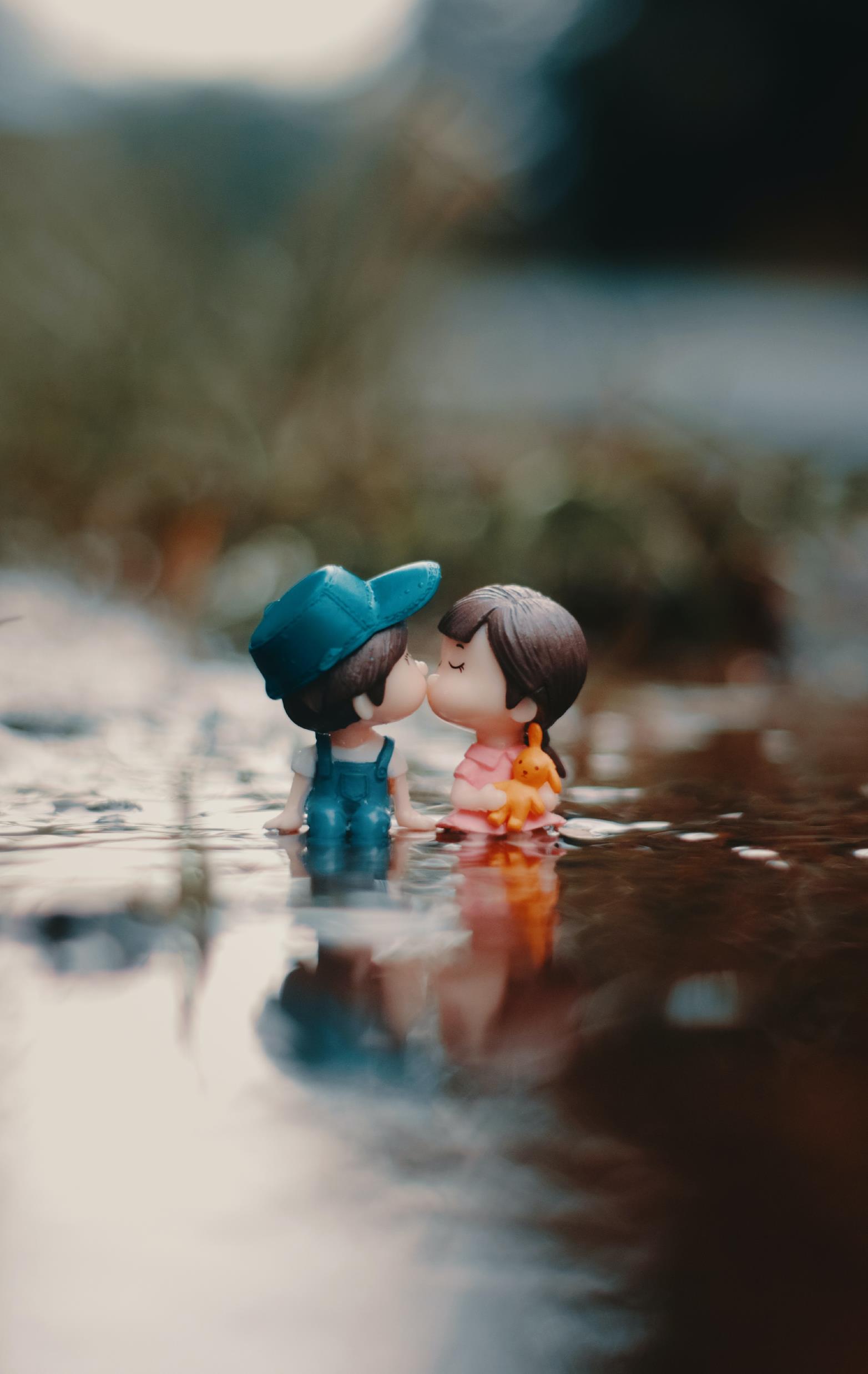 We Are Sent我们被派遣
“Beloved, if God so loved us, we also ought to love one another.”亲 爱 的 弟 兄 阿 ， 神 既 是 这 样 爱 我 们 ， 我 们 也 当 彼 此 相 爱 。I John 约翰一书 4:11
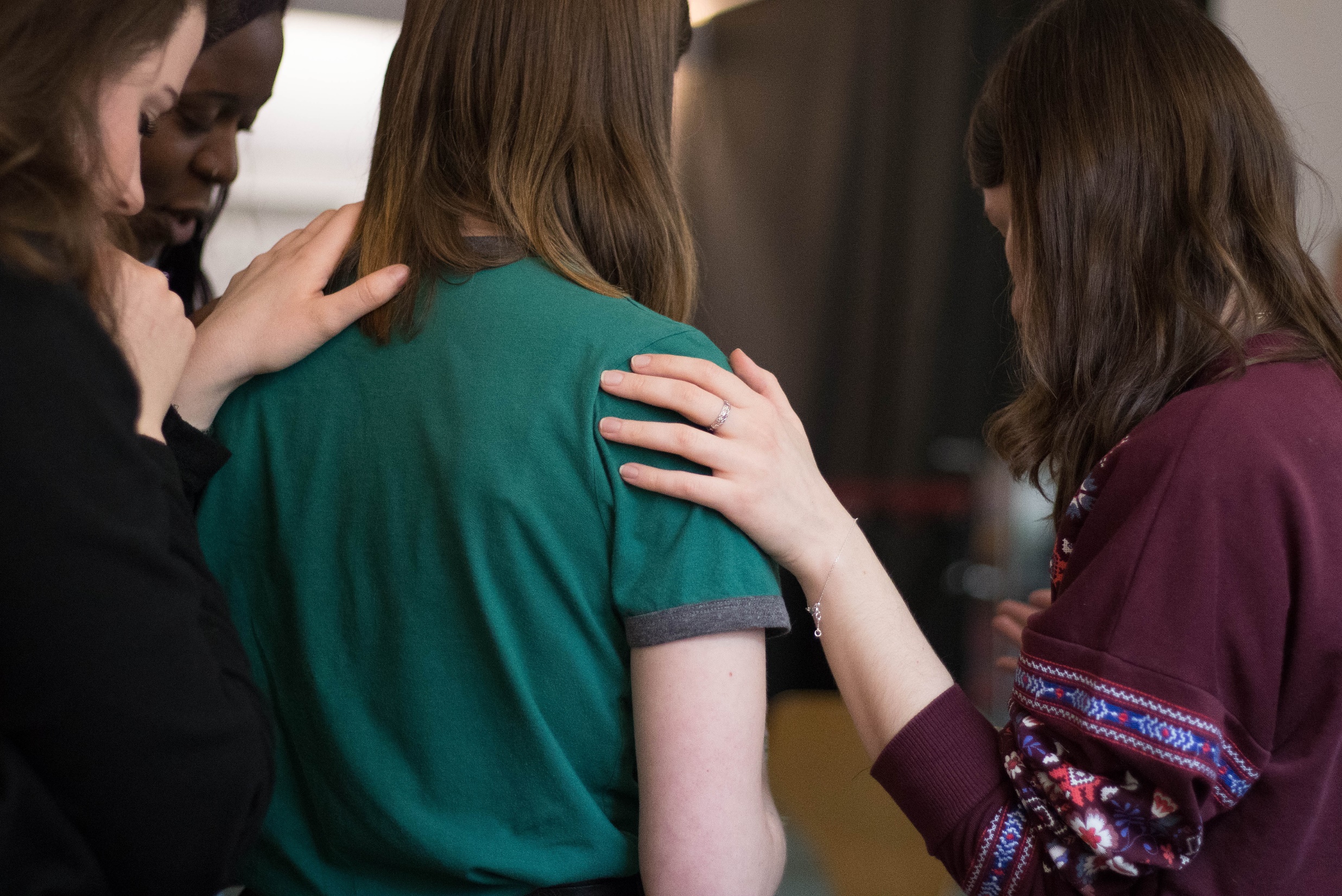 Show God’s Love彰显神的爱
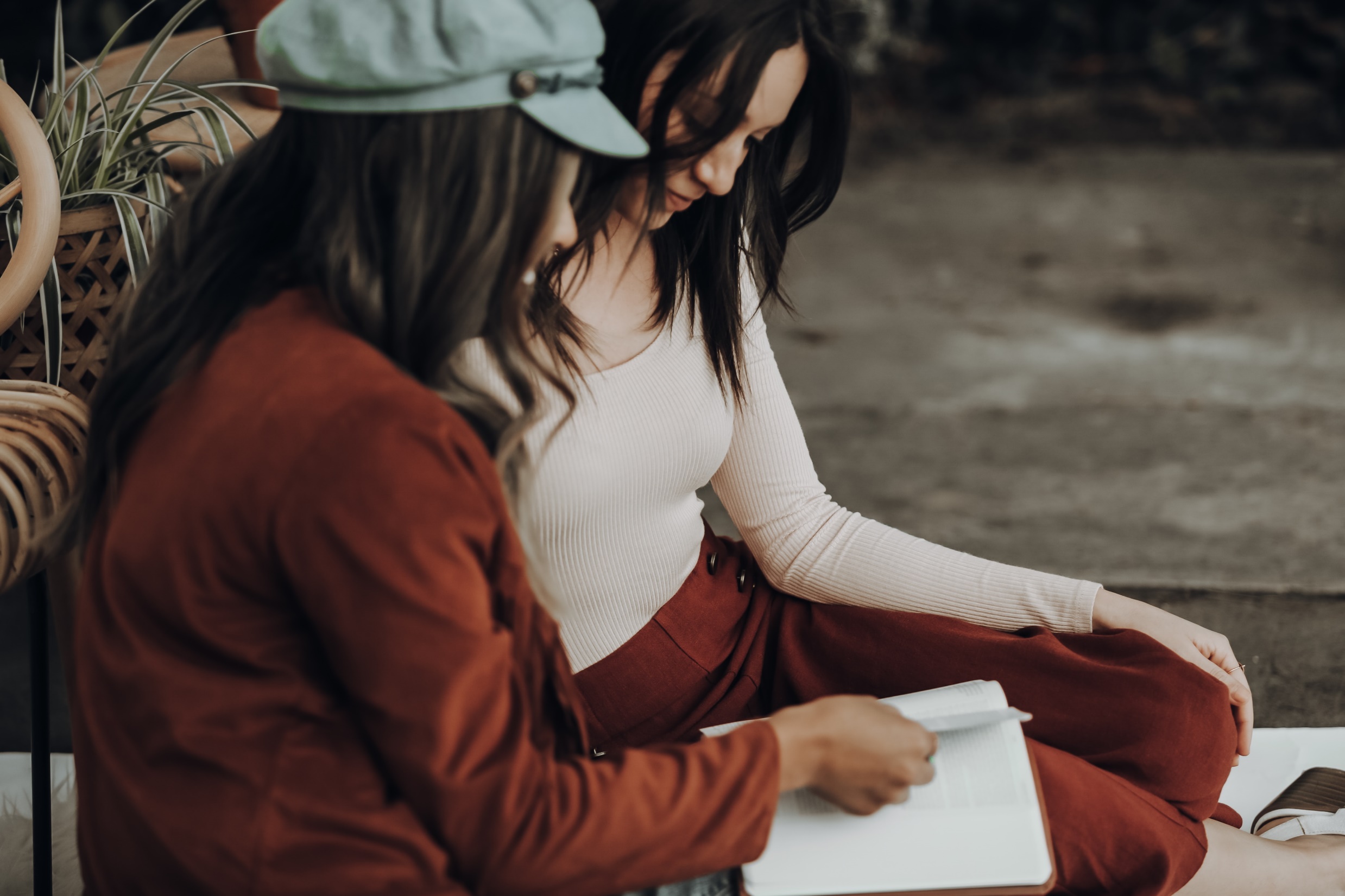 Speak God’s Love诉说神的爱
How Can I Spread God’s Love?我如何传揚神的爱？
Go. 去。
Make Disciples. 做门徒。
Baptize. 施洗。
Teach. 教导。
Remember The Heart of God’s Mission牢记神使命的核心
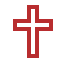